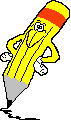 Classes de palavras:
O nome
A classe do nome pertence a uma classe aberta de palavras, o que significa que a evolução da língua acrescenta constantemente novos vocábulos a esta classe.
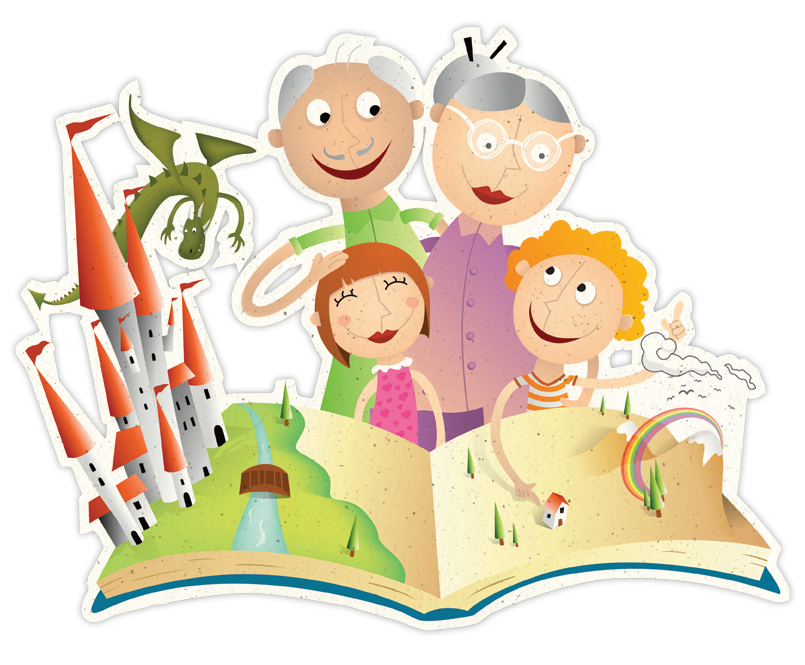 O nome pode variar em:

 género;
número;
grau.
1. Subclasses do nome:
PRÓPRIO:

	designa um ser, pessoa, entidade ou região única e individual.
ex: Carolina, Alcobaça, Portugal, Jerónimos
Subclasses do nome:
COMUM: designa seres ou entidades não individualizados.
ex: estante, bondade, mealheiro, música, rapaz
Subclasses do nome:
COMUM COLETIVO :
	nome que, no singular, designa um conjunto de seres ou objetos da mesma espécie.
	ex: arquipélago/arquipélagos
           cardume/cardumes
2. Variação do nome2.1. Em género:
Há nomes cujo feminino se forma a partir do masculino, mudando apenas o final da palavra.

	cantor/cantora

Há nomes cujo feminino é formado por palavras totalmente diferentes do masculino.
	
	pai/mãe; zangão/abelha
2.2. Em número:
A maioria dos nomes flexiona em número. São biformes quanto ao número.
	ex: 
		árvore/árvores
		coração/corações

Há nomes que são uniformes: só têm singular ou só têm plural.
	ex: 
		a fauna, a flora 
		as costas, as férias
2.3. Em grau:
a)  O grau aumentativo exprime grandeza, mas pode ter, também, conotações afetivas ou depreciativas.
	
	ex:
		Ele tem um vozeirão!
		Tens uma cabeçorra dura!
b)  O grau diminutivo exprime pequenez , mas pode ter, também, conotações afetivas ou depreciativas.

	ex:
		Que casinha tão engraçada!
		Ele é um homenzinho irritante!